FAKE DATA ENTRY JOB FRAUD
Online Job Fraud is an attempt to defraud people who are in need of employment by giving them a false hope/ promise of better employment with higher wages.
Online Data Entry Job Fraud
Receives call from Ms. X from recruitment agency
Call from recruitment Agency
Offers Bank Job
Copy of Certificates
Rs:2500/- for Registration
Rs:12,500/- for Opening salary Account in Bank
Online Job Portal
Interview by Bank
Call from recruitment Agency
Registered myself for openings in part time online data entry jobs
Clears Interview through Video In 10 minutes
Rs:6500/- for Verification Process
Asks to pay the Money
[Speaker Notes: Applicant profiles accessed from job recruitment sites]
Fake Data Entry Job Fraud
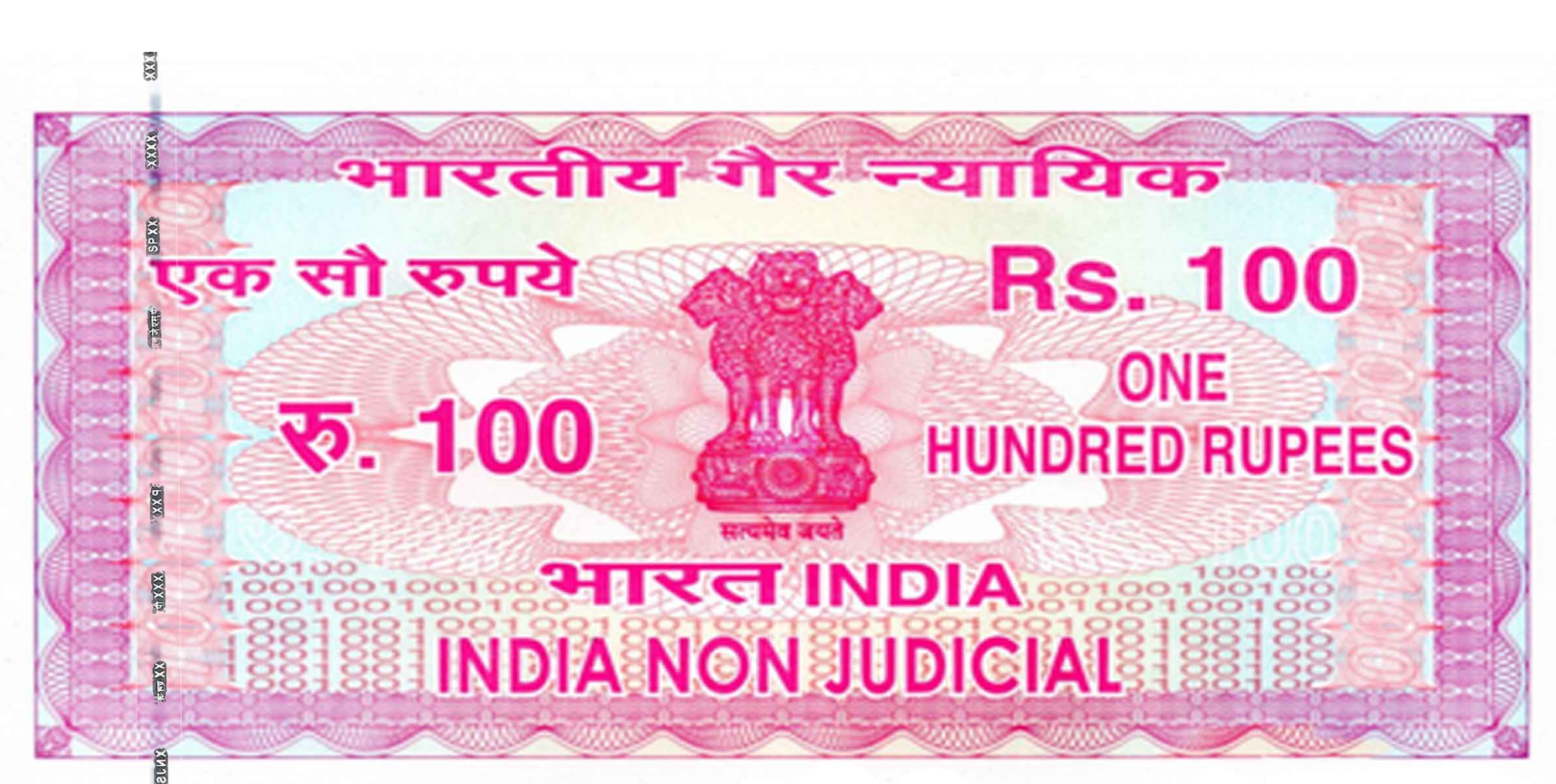 Registration on website.
Frauds ask them photos, Aadhar card,  sign and create a fake contract which has no legal validity.
Given username and password
Victim does work 
When asked for payment, frauds will cite different reasons mentioned in contract to desist from paying for work
Fraud will call you from number saved as Advocate Associates in True Caller.
The website will vanish after few days.
Frauds will then start another website.
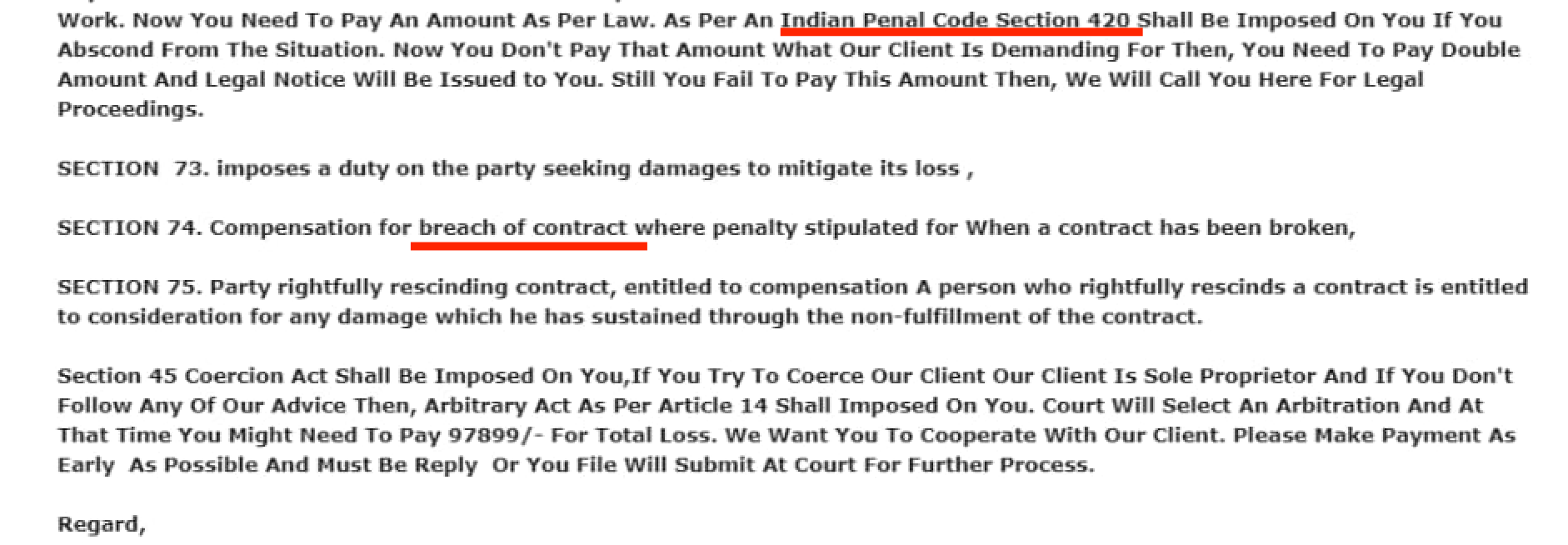